STRUKTUR SISTEM KOMPUTER
Oleh:
WAHYU NURJAYA WK, S.T., M.KOM.
Wahyu Nurjaya WK, S.T., M.KOM.
STRUKTUR SISTEM KOMPUTER
Operasi Sistem Komputer
 Struktur I/O
 Struktur Storage
 Proteksi Hardware
Wahyu Nurjaya WK, S.T., M.KOM.
ARSITEKTUR SISTEM KOMPUTER
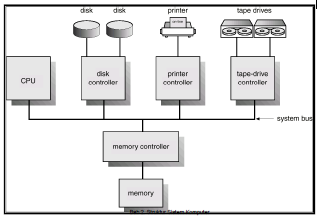 Wahyu Nurjaya WK, S.T., M.KOM.
OPERASI SISTEM KOMPUTER [1]
CPU devices dan I/O dapat beroperasi secara serentak (concurrent)
Efisiensi pemakaian CPU
 Semua request ke I/O dikendalikan oleh I/O systems:
Setiap device terdapat controller yang mengendalikan device tertentu, misalkan video display => video card, disk => disk controller.
 Setiap device controller mempunyai local buffer.
CPU memindahkan data dari/ke memory ke/dari local buffer.
 Setelah itu controller akan mengirimkan data dari buffer ke device.
Bagaimana mekanisme I/O supaya CPU dapat melakukan switch dari satu job ke job lain?
Wahyu Nurjaya WK, S.T., M.KOM.
OPERASI SISTEM KOMPUTER [2]
Ilustrasi:
 Instruksi CPU dalam orde: beberapa mikro-detik 
Operasi read/write dari disk: 10 – 15 mili-detik
 Ratio: CPU ribuan kali lebih cepat dari operasi I/O
 Jika CPU harus menunggu (idle) sampai data transfer selesai, maka utilisasi CPU sangat rendah (lebih kecil 1%).

Solusi: operasi CPU dan I/O harus overlap
Concurrent: CPU dapat menjalankan beberapa I/O device sekaligus
CPU tidak menunggu sampai operasi I/O selesai tapi melanjutkan tugas yang lain
Bagaimana CPU mengetahui I/O telah selesai?
Wahyu Nurjaya WK, S.T., M.KOM.
PROGRAMMED INPUT/OUTPUT [1]
Programmed I/O
Mekanisme CPU yang bertanggung jawab memindahkan data dari/ke memori ke/dari controller
 CPU bertanggung jawab untuk jenis operasi I/O
Transfer data dari/ke buffer
 Controller melakukan detil operasi I/O
 Jika telah selesai memberikan informasi ke CPU => flag
 Bagaimana CPU mengetahui operasi telah selesai?
 Apakah menguji flag? Seberapa sering?
Wahyu Nurjaya WK, S.T., M.KOM.
PROGRAMMED INPUT/OUTPUT [2]
CPU harus mengetahui jika I/O telah selesai =>hardware flag (controller)
Polling: CPU secara periodik menguji flag (true or false)
Menggunakan instruksi khusus untuk menguji flag
 Masalah: seberapa sering? “wasted CPU time !”? Antar I/O device berbeda “speed”!
Interrupt:
Bantuan hardware – melakukan interupsi pada CPU jika flag tersebut telah di-set (operasi I/O telah selesai)
Wahyu Nurjaya WK, S.T., M.KOM.
INTERRUPT
Interrupt:
CPU transfer control ke “interrupt service routine”, => address dari service routine yang diperlukan untuk device tsb.
 Interrupt handler: menentukan aksi/service yang diperlukan
Struktur interrupt harus menyimpan address dari instruksi yang sedang dikerjakan oleh CPU (interrupted).
CPU dapat resume ke lokasi tersebut jika service routine telah selesai dikerjakan
Selama CPU melakukan service interrupt, maka interrupt selanjutnya tidak akan dilayani “disabled”, karena CPU tidak dapat melayani interrupt (lost).
Pengoperasian sistem tersebut menggunakan interrupt driven.
Wahyu Nurjaya WK, S.T., M.KOM.
INTERRUP HANDLING
Hardware dapat membedakan devices mana yang melakukan interupsi.
Jenis interupsi :
polling
vectored interrupt system
 Tugas sistem operasi menyimpan status CPU (program counter, register dll)
Jika service routine telah selesai => CPU dapat melanjutkan instruksi terakhir yang dikerjakan
 Sistem operasi akan “load” kembali status CPU tersebut.
Wahyu Nurjaya WK, S.T., M.KOM.
STRUKTUR INPUT/OUTPUT
User request I/O:
CPU: load instruksi ke register controller
Controller: menjalankan instruksi
 Setelah I/O mulai, control kembali ke user program jika operasi I/O telah selesai
Instruksi khusus: wait => CPU menunggu sampai ada interrupt berikutnya dari I/O tersebut.
Paling banyak hanya mempunyai satu I/O request.
Keuntungan: CPU mengetahui secara pasti device mana yang melakukan interrupt (operasi I/O selesai).
Kerugian: operasi I/O tidak dapat serentak untuk semua device
Wahyu Nurjaya WK, S.T., M.KOM.
INPUT / OUTPUT INTERRUPT
Pilihan lebih baik: asynchronous I/O
Setelah I/O mulai, kendali langsung kembali ke user program tanpa menunggu I/O selesai
CPU dapat melanjutkan operasi I/O untuk device yang lain
User program dapat menjalankan program tanpa menunggu atau harus menunggu sampai I/O selesai.
 System call – request ke OS untuk operasi I/O dan menunggu sampai I/O selesai.
Potensi lebih dari satu device
User hanya dapat menggunakan I/O melalui system call
Device-status table memuat informasi untuk setiap I/O device: tipe, alamat, status dll
OS mengatur tabel ini dan mengubah isinya sesuai dengan status device (interrupt)
Wahyu Nurjaya WK, S.T., M.KOM.
DUA METODE INPUT / OUTPUT
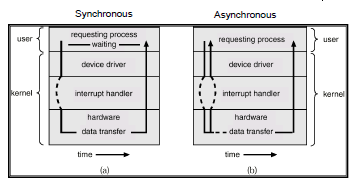 Wahyu Nurjaya WK, S.T., M.KOM.
DEVICE – STATUS TABLE
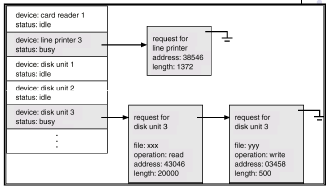 Wahyu Nurjaya WK, S.T., M.KOM.
DIRECT MEMORRY ACCESS (DMA)
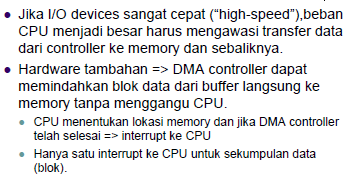 Wahyu Nurjaya WK, S.T., M.KOM.
STRUKTUR STORAGE
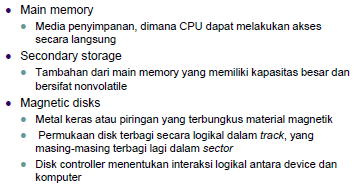 Wahyu Nurjaya WK, S.T., M.KOM.
MEKANISME PERGERAKAN HEAD - DISK
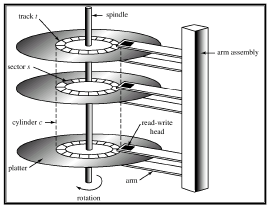 Wahyu Nurjaya WK, S.T., M.KOM.
HIRARKI STORAGE
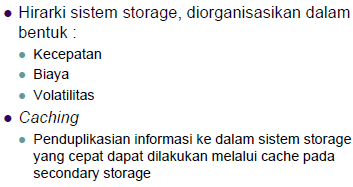 Wahyu Nurjaya WK, S.T., M.KOM.
HIRARKI STORAGE - DEVICE
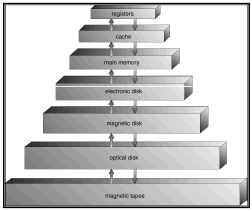 Wahyu Nurjaya WK, S.T., M.KOM.
CACHING
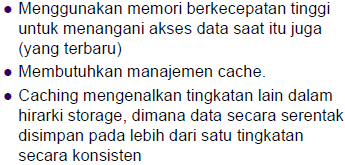 Wahyu Nurjaya WK, S.T., M.KOM.
MIGRASI DARI DISK KE REGISTER
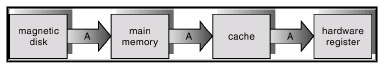 Wahyu Nurjaya WK, S.T., M.KOM.
Terimakasih
Wahyu Nurjaya WK, S.T., M.KOM.